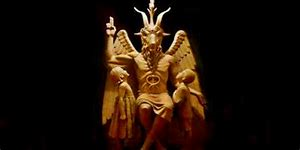 Surviving SatanExclusive Documentary
Ezekiel 28:12-18
Revelation 12:3-9
PRAYER
Father, we thank you and come to you most humbly and graciously asking to forgive us our sins of omission and commission.  We thank you for allowing us to be here and thank you in advance for allowing us to return to our destinations safely.  Father, I ask that you let these, your people, be blessed by thee and never impressed by me. Let the words of my mouth and the meditations of my heart be acceptable in your sight, oh Lord, my strength and my redeemer.  Give each one under the sound of my voice an ear to hear, a mind to receive, and a heart to believe; so that they see you more clearly, love you more dearly, and follow you more nearly.  These things we ask in Jesus’ name, amen.
T.O.I.Y.
Sadly, R. Kelly is merely the tip of the iceberg
OK WHERE DO WE START? Ezekiel 28:12-18
12 Son of man, take up a lamentation upon the king of Tyrus, and say unto him, Thus saith the Lord God; Thou sealest up the sum, full of wisdom, and perfect in beauty.
13 Thou hast been in Eden the garden of God; every precious stone was thy covering, the sardius, topaz, and the diamond, the beryl, the onyx, and the jasper, the sapphire, the emerald, and the carbuncle, and gold: the workmanship of thy tabrets and of thy pipes was prepared in thee in the day that thou wast created.
14 Thou art the anointed cherub that covereth; and I have set thee so: thou wast upon the holy mountain of God; thou hast walked up and down in the midst of the stones of fire.
15 Thou wast perfect in thy ways from the day that thou wast created, till iniquity was found in thee.
Continued…
16 By the multitude of thy merchandise they have filled the midst of thee with violence, and thou hast sinned: therefore I will cast thee as profane out of the mountain of God: and I will destroy thee, O covering cherub, from the midst of the stones of fire.
17 Thine heart was lifted up because of thy beauty, thou hast corrupted thy wisdom by reason of thy brightness: I will cast thee to the ground, I will lay thee before kings, that they may behold thee.
18 Thou hast defiled thy sanctuaries by the multitude of thine iniquities, by the iniquity of thy traffick; therefore will I bring forth a fire from the midst of thee, it shall devour thee, and I will bring thee to ashes upon the earth in the sight of all them that behold thee.
So Satan…
Was/Is BEAUTIFUL!!
Wanted to be like God (what does that mean?)
Was/Is very influential/convincing (1/3 of angels with him)
Was cast down to earth
Was the chief musician of heaven
Music is easily his expertise
Was a cherub (highest of angels)
Is a MASTER deceiver!!!!
WHAT DOES THIS MEAN?
To survive satan, we have to know who he is AND some of his main devices to deceive
MUSIC has to be #1
We didn’t need the documentary to know there was something up with R Kelly, much like we don’t need one to know the devil is working…he will show himself and believe he should be able to do what he wants!
BUT LET ME SHOW YOU HOW MUCH WE TURN A BLIND EYE TO THE FACTS..
Many singers/rappers perform lyrics about their experiences (what they know)
Do we actually listen?
If we had listened to R Kelly, we would have noticed “Seems Like You’re Ready”, Bump and Grind, 12 Play, In the Kitchen, and many others showed a growing perversion of a natural act
R Kelly even made an entire gospel album where he indicated several times his struggle and confusion
Heaven I Need a Hug was another one of those songs, but instead of help, enablers just turned a blind eye
But he is FAR from the only one we should be questioning…
Questionable lyrics…
Bel Biv Devoe- Do Me- 
Would you mind if I looked at you for a moment?Before I make sweet love
Backstage, underage, adolescentHow ya doin', fine, she repliedI sighed, I like to do the wild thing

Tyga- Stimulated
They say she young, I should've waited
She a big girl dog when she stimulated
She a big girl dogI'm putting in I'm penetratinI'm getting big I'm stimulated
Continued…
Ja Rule- Lost Little Girl
I seen how love can turn to lust inside aLost little girlI seen how pain can turn to trust within aLost little girlShe can get a man to do anything but she's aLost little girlThis sexy thing is only 17 and she's aLost little girl

Rocko feat. Rick Ross- U.O.E.N.O
Put Molly all in her champagne, she ain’t even know itI took her home and I enjoyed that, she ain't even know it
Continued…
TLC- Creep
I'll never leave him down though I might mess around.It's only 'cause I need some affection, oh.So I creep, yeah, just creepin' on,On the down low, 'cept nobody is supposed to know.So I creep yeah, 'cause he doesn't know what I doAnd no attention goes to show oh.
Dr. Dre feat. Eminem- Medicine Man
Ain't no one safe from, non-believers there ain't noneI even make the b****** I rape c**I'm waiting on someone to say something
Continued…
Future feat. Lil’ Wayne- Karate Chop (remix)
Pop a lot of pain pillsBout to put rims on my skateboard wheelsBeat that p**** up like Emmett Till

Emmett Till was a 14 year old African American boy who was brutally murdered in August, 1955. He allegedly flirted with a white woman in a grocery store, and was abducted and killed by her husband and his brother-in-law a few days later.
Three days later, Emmett’s body was found dumped in the river. It was badly mutilated and decomposed. 
The case was tried by an all white jury. Observers remarked that there was little doubt that Bryant and Milam abducted Emmett, since they had admitted as much earlier. Despite this, the jury acquitted the two defendants, after deliberating for just over an hour. Six weeks later, a grand jury did not even indict the men on a kidnapping charge, and they were released. 
Bryant and Milam were interviewed by Look magazine for a fee, and protected by double jeopardy laws, they freely admitted their crime.
Continued…
Joe- All the things Your Man won’t Do
Oooh I gotta a jones in my bones for youThere ain't a d*** thing that I won't doMake your body cream with my sex machineI won't stop until I hear your mother scream

Jamie Foxx- Blame it o the Alcohol
Hey she say she usually don'tBut I know that she front'Cause shawty know what she wantBut she don't wanna seem like she easyI hear you saying what ya wont doBut you know we probably goin' doWhat you been feigning deep insideDon't lie now
Continued…
Robin Thicke- Blurred Lines
And that's why I'm gon' take a good girlI know you want itI know you want itI know you want itYou're a good girlCan't let it get past meYou're far from plasticTalk about getting blastedI hate these blurred linesI know you want itI know you want itI know you want itBut you're a good girlThe way you grab meMust wanna get nastyGo ahead, get at me
Continued…
SWV- You’re the One
I know that you're somebody else's guy But these feelings that I have for you I can't deny She doesn't treat you The way you want her to So come on stop fronting I want to get with you What you're girl don't know won't hurt her (Hurt her) Anything to make this love go further
Continued…
Nicki Minaj- Lil’ Freak
If I'm in yo city I'm signing them tig old bittiesI'm plotting on how I can take Cassie away from DiddyThe girls wanna Minaj, yeah they wetter than the raininUsher buzz me in, everybody loves raymond 
Nicki Minaj- Slumber Party
Purr like he strummin his guitar that's meI am minaj I am ni ni nicki minaj and if you want a Menagekeep a couple pretty boards look head game busy busy make a nigga dizzy dizzy
Then you add her to “gospel”
Tasha Cobbs feat. Nicki Minaj- I’m Getting Ready
Yo, aye yo, beach house vibes maneuver the jet ski'Cause, 'cause I serve the God that parted the red seaMulti-million dollars commercials for PepsiFrom food-stamps to more ice than GretzkyI don't gotta talk the Lord defends meI watch them all fall for going against me'Cause me and all my angels shot the devil upWhile you was trying to pull me down I levelled upI levelled up twice, I levelled up three timesHe tapped 'em and told 'em: She's mineSo even when I cried I knew I'd be finePrepare for a miracle blessing in these timesNow praise Him, raise Him, name it, claim itEvery tongue that rise up against me, shame itI breathe success in and out my lungsI got the power of life and death coming out of my tongue
And that leads to more of this…
Lecrae Interview
Perspective…
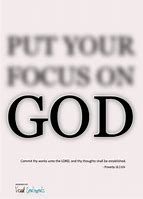 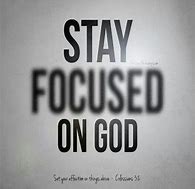 ANY ADDITIONAL QUESTIONS?